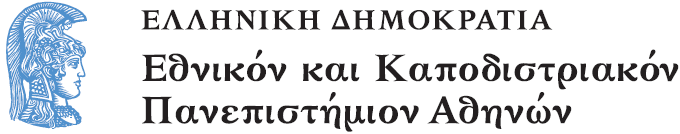 Διδακτική Μαθηματικών ΙΙ
Ενότητα 2: Αναλυτικά Προγράμματα και 
Διδακτικά Εγχειρίδια 

Δέσποινα Πόταρη
Σχολή Θετικών επιστημών
Τμήμα Μαθηματικό
Διδακτική Μαθηματικών ΙΙ
Δέσποινα Πόταρη
Θέματα αναφορικά με τα αναλυτικά προγράμματα
Θέματα που αφορούν στο περιεχόμενο
Ομαδοποίηση κατά ικανότητα
αναλυτικά προγράμματα βασισμένα σε προβλήματα
ο ρόλος της απόδειξης
Μαθηματικό περιεχόμενο
εξαρτάται από τη θεώρηση που έχει κανείς για το τι ορίζει ως «μαθηματικό περιεχόμενο»
παραδοσιακή θεώρηση του περιεχομένου (περιορισμοί)
δεν εκτιμείται η μαθηματική σκέψη
δίνεται έμφαση στο τι κάποιος «ξέρει» και όχι στο τι «κάνει» ή «χρησιμοποιεί»
Ποιος είναι ο ρόλος του περιεχομένου και της διαδικασίας στο σχεδιασμό αναλυτικού προγράμματος;
Ποιος βαθμός ικανότητας απαιτείται στις δεξιότητες και τι συμβαίνει αν οι μαθητές δεν τις έχουν;
Απόψεις που δεν υποστηρίζουν τη συνεχή εξάσκηση
η τεχνολογία θα επιφέρει αλλαγές
οι δεξιότητες που χρειάζονται θα αναπτυχθούν φυσικά όταν χρειάζονται
οι μαθητές χάνουν το ενδιαφέρον τους
ποιες δεξιότητες είναι απαραίτητες, σε ποιο βαθμό, τι προβλήματα θα έχουν οι μαθητές που δεν τις έχουν;
τι είδος διαισθητικής εμπειρίας χρειάζεται ο μαθητής για να αποκτήσει μια αίσθηση των μαθηματικών αντικειμένων με τα οποία δουλεύει;
Προβλήματα σε μακροσκοπικό επίπεδο
Χωρισμός σε αντικείμενα (π.χ. Άλγεβρα, Γεωμετρία)
Ολοκληρωμένα (integrated) αναλυτικά προγράμματα
Πως γίνονται οι συνδέσεις;
Η αλλαγή προϋποθέτει εντιμότητα στο να δούμε τι δουλεύει και τι όχι, κριτική και ενθάρρυνση
Ο χωρισμός τάξεων σύμφωνα με τις ικανότητες των μαθητών
δεν υπάρχει έρευνα που υποστηρίζει ότι ο χωρισμός αυτός βοηθά τους μαθητές
δεν ξέρουμε τα μακροχρόνια αποτελέσματα των πειραματισμών
διαφορετικές προσεγγίσεις στο μη χωρισμό (μαθηματικά για όλους- επιπλέον διδασκαλία – απαιτητικό
Αναλυτικά προγράμματα που στηρίζονται στην επίλυση προβλημάτων
τα προβλήματα αποτελούν τη βάση του σχεδιασμού, εισάγουν θέματα και οι λύσεις τους μεταφέρουν το βάρος του αναλυτικού προγράμματος
το περιεχόμενο ίσως να μην είναι εύκολα προσδιοριζόμενο
Ρεαλιστικά μαθηματικά, δεν πηγαίνουμε στη τυπική παρουσίαση των μαθηματικών
Ερωτήσεις σχετικά με τα αναλυτικά προγράμματα αυτής της μορφής
ο ρόλος των προβλημάτων και οι χρήσεις τους (εύκολα να κατανοηθούν, διαφορετικοί τρόποι προσέγγισης, εισαγωγή βασικών μαθηματικών ιδεών, ανοικτά προβλήματα, πότε παρεμβαίνεις;)
περιεχόμενο (ποιος το καθορίζει, τι αντιλήψεις έχει)
μεταφορά της γνώσης σε άλλες καταστάσεις (μπορούν να κάνουν οι μαθητές αφαιρετικές σκέψεις;
Ο ρόλος της απόδειξης (1/2)
είναι απαραίτητο για την ανάπτυξη μαθηματικών επιχειρημάτων 
είναι μέσο επικοινωνίας
είναι ένας τρόπος σκέψης, διερεύνησης, κατανόησης
Ο ρόλος της απόδειξης (2/2)
Γιατί οι μαθητές δεν αντιλαμβάνονται την σημασία της
κάτι είναι φανερό διαισθητικά 
είναι κάτι που έχει ήδη αποδειχθεί από άλλους
έμφαση στη μορφή και όχι στην ουσία
η απόδειξη είναι συνδεδεμένη τόσο με το αποτέλεσμα όσο και με τη διαδικασία
Η μετακίνηση από την διαίσθηση στην απόδειξη
Πείσε τον εαυτό σου
Πείσε ένα φίλο σου
Πείσε τον εχθρό σου
Σχεδιάζοντας αναλυτικά προγράμματα βασιζόμενα σε γενικές μαθηματικές ικανότητες
Η ικανότητα εφαρμόζεται σε πολλές καταστάσεις και είναι αρκετά γενική για να είναι χρήσιμη
Οργανώνει ένα σώμα απαραίτητης μαθηματικής γνώσης (έννοιες – δεξιότητες –μοντέλα)
Δίνει έμφαση στα μαθηματικά μοντέλα που απαιτούνται για αντιμετώπιση μιας κατάστασης και σε μεταγνωστικές διαδικασίες
Παραδείγματα γενικών ικανοτήτων
Χειρισμός πειραματικών δεδομένων γραφικά
Γραμμικές συναρτήσεις
Κλίμακα
Καρτεσιανό επίπεδο – σχεδιασμός
Υπολογισμός και ερμηνεία κλίσης
Το παράδειγμα των NCTM επιπέδων
Αριθμοί και πράξεις
Άλγεβρα
Γεωμετρία
Ανάλυση Δεδομένων και πιθανότητες
Επίπεδα διαδικασιών
Επίλυση προβλήματος
Συλλογισμός και απόδειξη
Επικοινωνία
Συνδέσεις
Αναπαραστάσεις
Μαθηματικές ικανότητες στις ηλικίες 14-18 (1/4)
Αριθμοί και πράξεις
Θεωρία αριθμών
Διανύσματα και πίνακες ως συστήματα με ιδιότητες ανάλογες με τα συστήματα αριθμών
Ιδιότητες αριθμών 
Η επίδραση των πράξεων στο μέγεθος των ποσοτήτων
Πράξεις διανυσμάτων και πινάκων
Συνδυασμοί
Ικανότητα να κρίνουν την ορθότητα των υπολογισμών
Μαθηματικές ικανότητες στις ηλικίες 14-18 (2/4)
Άλγεβρα
Μοτίβα – σχέσεις – συναρτήσεις  (γενίκευση, σχέσεις, ρυθμοί μεταβολής, μετασχηματισμοί, ερμηνεία αναπαραστάσεων)
Αναπαράσταση και ανάλυση μαθηματικών καταστάσεων και δομών μέσα από τη χρήση αλγεβρικών συμβόλων
Ισοδύναμες μορφές – Επίλυση εξισώσεων
Μοντελοποίηση
Μαθηματικές ικανότητες στις ηλικίες 14-18 (3/4)
Γεωμετρία
Ιδιότητες γεωμετρικών αντικειμένων
Ισότητα – ομοιότητα
Απόδειξη
Τριγωνομετρικές σχέσεις
Καρτεσιανές συντεταγμένες
Μετασχηματισμοί
Οπτικοποίηση, χωρικοί συλλογισμοί, γεωμετρική μοντελοποίηση (τομές, κατασκευές, σύνδεση με άλλες περιοχές των μαθηματικών, σύνδεση με άλλες επιστήμες)
Μαθηματικές ικανότητες στις ηλικίες 14-18 (4/4)
Σχεδιάζοντας ένα Πρόγραμμα σπουδών της υποχρεωτικής εκπαίδευσης στην Ελλάδα
Γενικότεροι στόχοι του ΠΣ (1/4)
Μύηση σε ερευνητικές διαδικασίες και διεργασίες. Οι μαθητές μαθαίνουν:
να διατυπώνουν ερωτήματα,
να προσδιορίζουν προβλήματα,
να σχεδιάζουν και να μεθοδεύουν διερευνήσεις,
να αναζητούν απαντήσεις στα προβλήματα που έχουν τεθεί,
να αναζητούν και να αξιοποιούν ερευνητικά εργαλεία,
να αναλύουν και να συνθέτουν δεδομένα.
Γενικότεροι στόχοι του ΠΣ (2/4)
Κατανόηση βασικών εννοιών, διαδικασιών και γεγονότων. Οι μαθητές μαθαίνουν:
να αναγνωρίζουν τα σημαντικά χαρακτηριστικά εννοιών και διαδικασιών,
να συνδέουν μιαν έννοια – ιδέα με άλλες συναφείς, μέσα από τη σύγκριση και τον εντοπισμό ομοιοτήτων και διαφορών,
να μπορούν να δώσουν παραδείγματα που να αναφέρονται σε συγκεκριμένες έννοιες, 
να μπορούν να κατανοούν και να περιγράφουν γεγονότα,
να μπορούν να κατανοούν και να αξιοποιούν διαδικασίες,
να επιλύουν προβλήματα.
Γενικότεροι στόχοι του ΠΣ (3/4)
Επικοινωνία και συνεργασία. Οι μαθητές μαθαίνουν:
να επικοινωνούν και να μοιράζονται ιδέες, σκέψεις και συναισθήματα,
να επικοινωνούν προκειμένου να διερευνούν ατομικά επιχειρήματα και ισχυρισμούς ή να διασαφηνίζουν ιδέες και απόψεις,
να συνεργάζονται προκειμένου να αναπτύσσουν συλλογικά επιχειρήματα, να κατανοούν έννοιες, ιδέες ή διαδικασίες, να τεκμηριώνουν θέσεις, να επιλύουν προβλήματα κλπ,
να συνεργάζονται προκειμένου να παράγουν έργα.
Γενικότεροι στόχοι του ΠΣ (4/4)
Σύνδεση με τις τοπικές κοινότητες: Παραγωγή και δημιουργία/ έξοδος στην κοινότητα: Οι μαθητές μαθαίνουν:
να συνδέουν με τις κοινότητες, την τεχνολογία, το περιβάλλον, τον πολιτισμό
ολοκληρώνοντας τις ερευνητικές τους προσπάθειες, να καταλήγουν σε συμπεράσματα και προτάσεις,
να παράγουν έργα (ερευνητικά, καλλιτεχνικά, κατασκευαστικά κλπ),
να δημοσιοποιούν τις παραγωγές τους στην κοινότητα και να δέχονται την κριτική της.
Φιλοσοφία του ΠΣ στα Μαθηματικά (1/2)
Η συνύπαρξη μαθηματικού γραμματισμού και μαθηματικών
Μαθηματικός Γραμματισμός είναι η ικανότητα κάποιου να αναλύει, να ερμηνεύει και να επεμβαίνει στο κοινωνικό του περιβάλλον, χρησιμοποιώντας ως εργαλείο τα Μαθηματικά. Είναι επίσης η ικανότητα κάποιου να αναλύει και ερμηνεύει τον τρόπο που χρησιμοποιούνται τα Μαθηματικά για τη λήψη αποφάσεων σε κοινωνικό πλαίσιο (στην πολιτική, την οικονομία, το περιβάλλον, την τεχνολογία κ.λπ.).
Φιλοσοφία του ΠΣ στα Μαθηματικά (2/2)
Τα μαθηματικά χαρακτηρίζονται από
γενίκευση (εντοπισμός αναλογιών, ταξινόμηση, δόμηση)
βεβαιότητα (αιτιολόγηση, απόδειξη),
ακρίβεια (συμβολισμός, ορισμός)
συντομία (μοντελοποίηση, σχηματοποίηση).
Βασικός στόχος του ΠΣ στα Μαθηματικά
Να αναπτύξουν οι μαθητές  μαθηματικές ικανότητες, στάσεις και πεποιθήσεις που θα τους βοηθήσουν να αντιμετωπίσουν με αποτελεσματικό τρόπο προβλήματα ΜΕΣΑ στα μαθηματικά και ΜΕΣΩ των μαθηματικών. 
Η ικανότητα αυτή θα αναπτυχθεί μέσα από τέσσερεις βασικές διεργασίες
Βασικές διεργασίες (1/2)
Μαθηματικού Συλλογισμού και Επιχειρηματολογίας
Δημιουργίας Συνδέσεων/Δεσμών
Επικοινωνίας μέσω της χρήσης εργαλείων, (γλώσσα, αναπαραστάσεις, εργαλεία τεχνολογίας)
Μεταγνωστικής ενημερότητας
Βασικές διεργασίες (2/2)
Αποθαρρύνεται η απλή γνώση και εφαρμογή εννοιών και διαδικασιών
Ενθαρρύνεται η ανάπτυξη μαθηματικών ικανοτήτων, στάσεων και πεποιθήσεων για την αντιμετώπιση προβλημάτων μέσα στα Μαθηματικά και μέσω των Μαθηματικών.
Ενθαρρύνεται η μελέτη των συνδέσεων μεταξύ των εννοιών και των διαδικασιών και η ανάπτυξη μαθηματικής σκέψης.
Βασικές κατευθύνσεις (1/2)
Ανάπτυξη του περιεχομένου με βάση την έννοια της «τροχιάς μάθησης και διδασκαλίας » Τρεις ηλικιακοί κύκλοι (Α΄, Β΄ και Γ΄)
Επιλογή και χρήση χειραπτικών και ψηφιακών εργαλείων ως μέσων διερεύνησης μαθηματικών ιδεών, ανάπτυξης στρατηγικών και επίλυσης προβλημάτων.
Βασικές κατευθύνσεις (2/2)
Ανάδειξη της «μαθηματικής δραστηριότητας» ως τη βάση ανάπτυξης των γενικών και ειδικών ικανοτήτων και διεργασιών.
Εισαγωγή της «συνθετικής εργασίας» ως ένα μέσο οριζόντιας διασύνδεσης των μαθηματικών με άλλα μαθησιακά διδακτικά αντικείμενα.
Σχεδιασμός της αξιολόγησης δίνοντας έμφαση στο διαμορφωτικό της χαρακτήρα και τη σύνδεση της με τη διδασκαλία.
Τροχιά μάθησης και διδασκαλίας
Μια τροχιά μάθησης και διδασκαλίας αποτελείται από τρία μέρη:
Ένα μαθηματικό σκοπό (μια μαθηματική ιδέα)
Ορισμένα επίπεδα σκέψης, καθένα πιο εκλεπτυσμένο από το αμέσως προηγούμενο, που οδηγούν στην επίτευξη του μαθηματικού σκοπού. 
 Ένα σύνολο εκπαιδευτικών ενεργειών (δραστηριοτήτων) που αντιστοιχούν σε κάθε ένα από τα επίπεδα σκέψης της αναπτυξιακής προόδου.
Αριθμοί - Άλγεβρα
Αριθμοί
Άλγεβρα
Κανονικότητες - Συναρτήσεις
Αλγεβρικές Παραστάσεις
Φυσικοί
Κλασματικοί
Δεκαδικοί
Ακέραιοι
Ρητοί
Άρρητοι- Πραγματικοί
Ισότητα- Ανισότητα
Αριθμοί -Άλγεβρα
Χώρος και Γεωμετρία - Μέτρηση
Χώρος και Γεωμετρία
Μέτρηση
Προσανατολισμός στο χώρο
Μέτρηση γωνίας
Μέτρηση μήκους
Γεωμετρικά σχήματα
Μετασχηματισμοί
Μέτρηση επιφάνειας
Οπτικοποίηση
Μέτρηση όγκου και χωρητικότητας
Γεωμετρία -Μέτρηση
Στοχαστικά Μαθηματικά
Στατιστική
Πιθανότητες
Πείραμα τύχης –
Δειγματικός Χώρος
Πιθανότητα Ενδεχομένου
Δεδομένα
Μέτρα θέσης
Μεταβλητότητα
Στοχαστικά Μαθηματικά
Παράδειγμα τροχιάς: Ακέραιοι αριθμοί
Εξέλιξη της τροχιάς ανά ηλικιακό κύκλο
Α΄ κύκλος: Δεν εισάγονται
Β΄ κύκλος: πρώτη αισθητοποίηση
διαισθητική αντιμετώπιση μέσα από καθημερινές καταστάσεις, 
ανάγκη επέκτασης της αριθμογραμμής
διάταξη ακέραιων στην αριθμογραμμή 
Διαισθητική αντιμετώπιση απλών προσθέσεων και αφαιρέσεων
Γ΄κύκλος (ακέραιοι) (1/2)
Πλήρης ανάπτυξη της σχετικής έννοιας
Αναγνώριση και αναπαράσταση ακεραίων σε διαφορετικά πλαίσια, 
Διερεύνηση της σχέσης διάταξης στο σύνολο των ακεραίων (κάθε ακέραιος έχει επόμενο) 
Διερεύνηση της σχέσης του συνόλου των ακεραίων με το σύνολο των φυσικών αριθμών
Αναγνώριση της απόλυτης τιμής ως απόσταση
Γ΄κύκλος (ακέραιοι) (2/2)
Κατανόηση της έννοιας των πράξεων με ακεραίους και τις ιδιότητες τους
Αναγνώριση, αναπαράσταση και εκτέλεση πράξεων για επίλυση μαθηματικών προβλημάτων (αριθμητικός λογισμός παραστάσεων) αλλά και καθημερινές καταστάσεις (π.χ. μοντελοποίηση).
Μοτίβα (1/4)
Α. Αναγνώριση, συμπλήρωση, περιγραφή/εξήγηση του μοτίβου και της διαδικασίας του, κατασκευή μοτίβων
α) Επαναλαμβανόμενα μοτίβα.
β) Μεταβαλλόμενα μοτίβα (γραμμικά και μη γραμμικά).
γ) Αναδρομικά μοτίβα.
Μοτίβα (2/4)
Β. Διαφορετικές αναπαραστάσεις μοτίβων. Μετατροπή από μιας μορφής αναπαράστασης σε άλλη. 
α) Μετατροπή εικονικών-γεωμετρικών-γραφικών μοτίβων σε αριθμητικά.
β) Μετατροπή αριθμητικών μοτίβων σε εικονικά-γεωμετρικά-γραφικά μοτίβα.
Μοτίβα (3/4)
Γ. Εύρεση του γενικού όρου του μοτίβου και συμβολική διατύπωση του.
α) Κατασκευή μοτίβου με βάση τη λεκτική περιγραφή του γενικού όρου του και αντίστροφα.
β) Συμβολική διατύπωση του κανόνα που διέπει το μοτίβο.
Μοτίβα (4/4)
Δ. Μοντελοποίηση  μέσω μοτίβων.
α) Μοντελοποίηση καταστάσεων με τη χρήση μοτίβων.
β) Μελέτη της κατάστασης με τη βοήθεια της κατάλληλης αναπαράστασης του αντίστοιχου μοτίβου
Δομή του ΠΣ
Προσδοκώμενα μαθησιακά αποτελέσματα
Βασικές μαθηματικές ιδέες
Ενδεικτικές δραστηριότητες
Εκπαιδευτικό υλικό
Συνθετικές εργασίες
Θεματική ενότητα: Στοχαστικά ΜαθηματικάΕνδεικτικές διδακτικές ώρες:  14
Προτεινόμενα εργαλεία
Τα εργαλεία είναι:
χειραπτικά
(συγκεκριμένα υλικά, εικόνες, διαγράμματα, γραφήματα, πίνακες, σύμβολα, γεωμετρικά όργανα ...)
ψηφιακά εργαλεία
Ψηφιακά εργαλεία
Μαθηματική έκφραση μέσω προγραμματισμού
Δυναμικός χειρισμός γεωμετρικών αντικειμένων και σχέσεων
Αλγεβρική διερεύνηση με αντίστοιχα συστήματα 
Διερεύνηση, πειραματισμός και επεξεργασία δεδομένων για στατιστική και πιθανότητες
Πειραματισμός με ψηφιακά μοντέλα
Δραστηριότητες
Στόχος η εμπλοκή των μαθητών στις βασικές διεργασίες του ΠΣ
Έμφαση στη: 
μοντελοποίηση μιας πραγματικής κατάστασης
πραγματοποίηση ενός παιχνιδιού
μαθηματική διερεύνηση μέσα από τη χρήση εργαλείων και πηγών
Συνθετική εργασία
Η συνθετική εργασία ορίζεται ως μια δραστηριότητα που μπορεί να εφαρμοστεί από τον εκπαιδευτικό για ένα σύνολο διδακτικών ωρών και δίνει έμφαση στην ανάδειξη των διασυνδέσεων των μαθηματικών με άλλες επιστήμες και γνωστικές περιοχές και στην παιδαγωγική αξιοποίηση της ψηφιακής τεχνολογίας.
Προτεινόμενος χρόνος: 10 διδακτικές ώρες το χρόνο
Παράδειγμα
Ένα απόσπασμα από το έργο του ΠρόκλουΣχόλια στο α΄ βιβλίο των Στοιχείων του Ευκλείδη (1/2)
Προκαλούσε πλήρη αμηχανία σε όλους εκείνους που αγνοούσαν την επιστήμη της Γεωμετρίας το γεγονός ότι τα παραλληλόγραμμα που έχουν την ίδια βάση και βρίσκονται ανάμεσα στις ίδιες παράλληλες, πρέπει να είναι ισοδύναμα μεταξύ τους. Διότι πώς είναι δυνατόν να παραμένει η ισότητα των εμβαδών, όταν τα μήκη των δύο άλλων πλευρών αυξάνονται επ’ άπειρον; (αφού μπορούμε – προεκτείνοντας τις δύο παράλληλες – να αυξήσουμε όσο θέλουμε τα μήκη τους). Εύλογα θα μπορούσε να αναρωτηθεί κανείς γιατί να παραμένει η ισότητα των εμβαδών όταν συμβαίνει αυτό. Διότι όταν το πλάτος είναι ίδιο (αφού η βάση είναι κοινή) και το μήκος μεγαλώνει, πώς γίνεται να μη μεγαλώνει και το εμβαδό; Αυτό το θεώρημα λοιπόν, και το αντίστοιχο για τα τρίγωνα, ανήκουν στα λεγόμενα “παράδοξα θεωρήματα” των Μαθηματικών….
Ένα απόσπασμα από το έργο του ΠρόκλουΣχόλια στο α΄ βιβλίο των Στοιχείων του Ευκλείδη (2/2)
Μένουν έκπληκτοι λοιπόν οι περισσότεροι όταν μαθαίνουν ότι ο πολλαπλασιασμός του μήκους των πλευρών δεν ανατρέπει την ισότητα των εμβαδών. Η αλήθεια είναι όμως ότι ο σημαντικότερος παράγοντας για την αύξηση ή ελάττωση του εμβαδού είναι η ισότητα ή ανισότητα των γωνιών. Διότι όσο πιο άνισες κάνουμε τις γωνίες, τόσο περισσότερο ελαττώνουμε το εμβαδό όταν διατηρούμε σταθερό το μήκος και το πλάτος· έτσι λοιπόν, για να διατηρήσουμε την ισότητα των εμβαδών, πρέπει να αυξήσουμε την πλευρά.
1) Θεωρείτε δικαιολογημένη την αμηχανία και την έκπληξη αυτών που αντιμετώπιζαν το συγκεκριμένο πρόβλημα;
2) Διαπιστώνετε ότι στο πρόβλημα αυτό εμφανίζεται κάποια αντίφαση ανάμεσα στην εποπτεία και τα αποτελέσματα των Μαθηματικών;
Ενδεικτικές φάσεις εφαρμογής (1/2)
Α΄φάση:Οι μαθητές διερευνούν το γεωμετρικό πρόβλημα και χρησιμοποιούν διάφορα μέσα (μετρήσεις, υπολογισμούς, συλλογισμούς, κλπ) για να το λύσουν. Η δυνατότητα χρήσης εργαλείων δυναμικής γεωμετρίας από τους μαθητές για την κατασκευή και χειρισμό των σχημάτων του αρχαίου κειμένου αναμένεται να εμπλουτίσει τον πειραματισμό των μαθητών καθώς θα τους επιτρέψει να ενεργοποιήσουν τις νοερές κινήσεις (στροφή και μετατόπιση αντίστοιχα) που περιγράφονται στις κατασκευές των σχημάτων αυτών. Στη συνέχεια οι μαθητές μελετούν το ιστορικό κείμενο και απαντούν στα ερωτήματα που το συνοδεύουν.
Ενδεικτικές φάσεις εφαρμογής (2/2)
Β΄φάση: Οι μαθητές παρουσιάζουν στην τάξη τα αποτελέσματα της εργασίας τους, ανταλλάσουν ιδέες και καταλήγουν σε ορισμένα συμπεράσματα για τη σχέση ανάμεσα σε ένα συμπέρασμα που φαίνεται διαισθητικά προφανές και στο συμπέρασμα που προκύπτει ως αποτέλεσμα της αιτιολόγησης των ιδιοτήτων των γεωμετρικών σχημάτων.
Οδηγός του Εκπαιδευτικού: Φιλοσοφία
Δεν είναι μια σειρά διδακτικών οδηγιών που ο εκπαιδευτικός ακολουθεί τυφλά
Βλέπει τον εκπαιδευτικό ως σχεδιαστή της διδασκαλίας του μέσα από συνειδητές επιλογές που κάνει.
Οδηγός Εκπαιδευτικού: Στόχοι
Κατανόηση του εκπαιδευτικού προσανατολισμού του νέου ΠΣ
σχεδιασμός διδασκαλιών 
παρακολούθηση της μαθηματικής ανάπτυξης των μαθητών 
παρακολούθηση των ΠΜΑ και σύνδεση με προηγούμενες και επόμενες τάξεις.
πειραματισμός με νέες διδακτικές προσεγγίσεις με παραδείγματα διαχείρισης.
Οδηγός του εκπαιδευτικού: Δομή (1/2)
Γενικό μέρος
Βασικές αρχές μάθησης και διδασκαλίας των Μαθηματικών 
Δομή του μαθηματικού περιεχομένου σύμφωνα με τις τροχιές 
Εργαλεία – παραδείγματα αξιολόγησης
Οδηγός του εκπαιδευτικού: Δομή (2/2)
Ειδικό μέρος
Η σημασία της ενότητας
Η προηγούμενη και επόμενη γνώση των μαθητών
Δυσκολίες των μαθητών
Προτάσεις διδακτικής διαχείρησης
Προτάσεις δραστηριοτήτων και διαχείρισης τους
Άλλες δραστηριότητες
Προτεινόμενο εκπαιδευτικό υλικό
Σημασία των γεωμετρικών μετασχηματισμών
Η ισότητα και η ομοιότητα των γεωμετρικών σχημάτων, εντάσσονται σε ένα ευρύτερο εννοιολογικό πλαίσιο
Οι ισομετρίες (μεταφορά, στροφή, ανάκλαση) και η ομοιοθεσία δείχνουν ότι η ισότητα και η ομοιότητα υπακούουν σε συγκεκριμένες ιδιότητες των μετασχηματισμών (διατήρηση γωνιών και αποστάσεων, διατήρηση γωνιών και λόγων αποστάσεων αντίστοιχα) και δεν εξαρτώνται από την θέση ή τον προσανατολισμό των σχημάτων. 
Στόχος είναι να αποκτήσουν οι μαθητές, μέσω των μετασχηματισμών, μια ευελιξία στον τρόπο της γεωμετρικής τους σκέψης  και να τους χρησιμοποιούν ως εργαλείο για την μελέτη και αιτιολόγηση ιδιοτήτων των γεωμετρικών σχημάτων.
Προηγούμενη και επόμενη γνώση (1/2)
Καθημερινές – άτυπες εμπειρίες
Στο Δημοτικό έχουν συναντήσει πτυχές των μετασχηματισμών όπως αναφέρθηκαν στο προηγούμενο παράδειγμα
Στην Β΄ Γυμνασίου θα εμπλακούν 
με τη μεταφορά σχημάτων, τη στροφή τους ως προς σημείο υπό συγκεκριμένη γωνία (και ως ειδική περίπτωση την κεντρική συμμετρία) και την ανάκλαση τους ως προς ευθεία, (αξονική συμμετρία). 
Μέσω των συμμετριών (αξονικής και κεντρικής) θα μελετήσουν και θα αιτιολογήσουν ιδιότητες των σχημάτων. 
Στην Γ΄ τάξη οι μαθητές θα εμπλακούν 
με την ομοιοθεσία και θα την συνδέσουν με την ομοιότητα των σχημάτων. 
Θα εξετάσουν χαρακτηριστικά του συνόλου των μετασχηματισμών καθώς και συνθέσεις μετασχηματισμών και θα εμπλακούν με τα κριτήρια ισότητας και ομοιότητας τριγώνων.
Προηγούμενη και επόμενη γνώση (2/2)
Η αναγνώριση των συμμετρικών σχημάτων ως προς άξονα ή σχημάτων με άξονα συμμετρίας δυσκολεύει όταν ο άξονας είναι πλάγιος ή οι πλευρές του σχήματος δεν είναι παράλληλες προς τον άξονα. 
Ως προς την κατασκευή του συμμετρικού ως προς άξονα σχήματος, συνήθως κάνουν μεταφορά αντί για ανάκλαση. 
Οι μαθητές είναι πιθανό να μην έχουν ασκηθεί σε νοερούς μετασχηματισμούς οι οποίοι είναι απαραίτητοι στη στροφή σχήματος ή στην κεντρική συμμετρία και για αυτό το λόγο ένα μέρος των δραστηριοτήτων πρέπει να περιλαμβάνει πρακτικές περιστροφές, δηλαδή περιστροφές σχημάτων από χαρτόνι ή περιστροφή σχεδίου σε διαφανές χαρτί πάνω από το πρωτότυπο κ.λπ.
Στον μετασχηματισμό της στροφής ως προς κέντρο και υπό συγκεκριμένη γωνία, διαφορετική των 180°, οι μαθητές ενδέχεται να δυσκολεύονται με τα χαρακτηριστικά του μετασχηματισμού όπως: η φορά (που κατά σύμβαση είναι η αριστερόστροφη) ή η 1-1 αντιστοιχία των σημείων του σχήματος και της εικόνας του.
Διδακτική διαχείριση (1/6)
Μεταφορά
Η εισαγωγή μπορεί να γίνει με αναφορά σε οικίες γεωμετρικές καταστάσεις, στις οποίες έχει χρησιμοποιηθεί έμμεσα η κίνηση των σχημάτων, όπως είναι η γνωστή κατασκευή της παράλληλης προς δοθείσα ευθεία με την μετατόπιση του γνώμονα. 
Η μεταφορά συνδέεται με την έννοια του διανύσματος
Η μεταφορά ευθείας είναι ευθεία παράλληλη με την αρχική
Η μεταφορά γωνίας είναι γωνία ίση με την αρχική
Διδακτική διαχείριση (2/6)
Στροφή
Η στροφή (ή περιστροφή) ενός σχήματος ως προς κάποιο σημείο, με γωνία φ, καθορίζεται από το σημείο ως προς το οποίο γίνεται η περιστροφή (κέντρο στροφής ή περιστροφής) και από τη γωνία στροφής, της οποίας την φορά την θεωρούμε συμβατικά  αντίστροφη της φοράς κίνησης των δεικτών του ρολογιού.
Διδακτική διαχείριση (3/6)
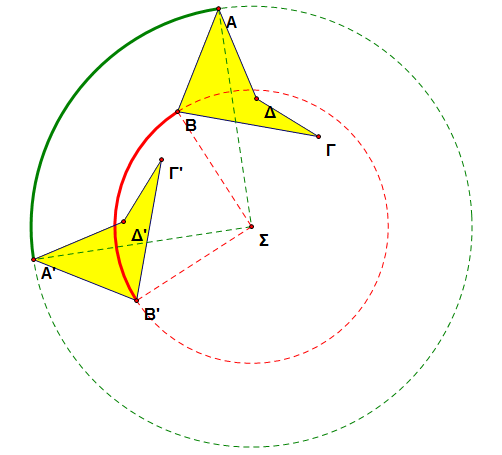 Διδακτική διαχείριση (4/6)
Δραστηριότητες αναγνώρισης και επιβεβαίωσης του μετασχηματισμού που έχει γίνει σε ένα σχήμα διευκολύνουν την ανάδειξη ιδιοτήτων, όπως ισότητες και αναλογίες. 
Οι συγκρίσεις βοηθούν του μαθητές να εντοπίσουν μόνοι τους αυτές τις ιδιότητες
Διδακτική διαχείριση (5/6)
Οι  κατασκευές σχημάτων συμμετρικών ως προς κέντρο με στροφή 180° είναι πιο απλές αν οι μαθητές έχουν εξοικειωθεί να περιστρέφουν τα σχήματα. 
Η αναγνώριση ιδιοτήτων που έχουν τα σχήματα λόγω κεντρικής συμμετρίας (π.χ. παραλληλόγραμμα) βοηθείται σημαντικά από την αντιγραφή του σχήματος σε  διαφανές χαρτί και την περιστροφή του πάνω από το πρωτότυπο ως προς το κέντρο συμμετρίας.
Διδακτική διαχείριση (6/6)
Το τετραγωνισμένο χαρτί διευκολύνει τις μετρήσεις και τις κατασκευές συμμετρικών  και ομοιόθετων σχημάτων. 
Οι κατασκευές συμμετρικών σχημάτων ως προς άξονα σε διαφανές χαρτί και ο έλεγχος με δίπλωση επιτρέπουν στους μαθητές να διαπιστώσουν και να διορθώσουν πιθανά λάθη αλλά και να αναγνωρίσουν ισότητες τμημάτων και γωνιών.
Ενδεικτικές δραστηριότητες (1/4)
Αναλύουν τη γνωστή από την προηγούμενη τάξη κατασκευή της μεσοκαθέτου ε ενός ευθύγραμμου τμήματος ΑΒ και εξετάζουν τη σχέση των σημείων Α και Β ως προς την ε (“αξονική συμμετρία ή ανάκλαση”).
Για να αναδειχθεί η σχέση ανάμεσα σε μεσοκάθετο ευθύγραμμου τμήματος και τον άξονα συμμετρίας μιας ανάκλασης χρησιμοποιείται το πρόβλημα: «Τα δυο τρίγωνα είναι συμμετρικά ως προς άξονα. Να προτείνετε έναν γεωμετρικό τρόπο ώστε να σχεδιάσετε τον άξονα συμμετρίας»
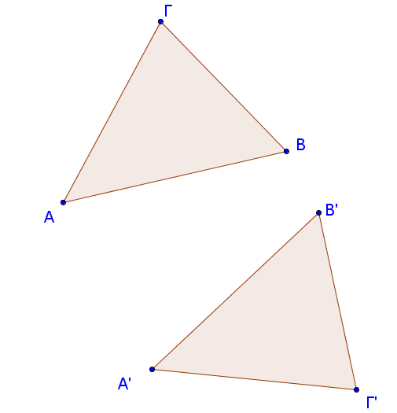 Ενδεικτικές δραστηριότητες (2/4)
Οι μαθητές σχεδιάζουν το σχήμα που προκύπτει από τη στροφή ενός τριγώνου ΑΒΓ κατά 90° ως προς το σημείο Β και εξηγούν τη μέθοδο που ακολούθησαν.
Ο διδάσκων δίνει στους μαθητές διάφορα είδη πολυγώνων (κυρτά, μη κυρτά, κανονικά και μη, τραπέζια, διάφορα είδη παραλληλογράμμων κ.λπ.). Οι μαθητές τα κατατάσσουν ως προς τον αριθμό αξόνων συμμετρίας και με βάση κριτήρια όπως: «το πολύ ένας άξονας …», «τουλάχιστον ένας…», «μόνον ένας…», «άρτιο και μη μηδενικό πλήθος αξόνων…», «περιττό πλήθος ..» κ.λπ.
Ενδεικτικές δραστηριότητες (3/4)
Οι μαθητές σχεδιάζουν πολύγωνα με βάση τα παρακάτω κριτήρια. Αν δεν είναι δυνατόν να υπάρχει τέτοιο πολύγωνο, εξηγούν γιατί συμβαίνει αυτό.α) Τρίγωνο με ένα μόνον άξονα συμμετρίας	β) Τρίγωνο με δύο μόνον άξονες συμμετρίας	γ) Τετράπλευρο με ένα μόνον άξονα συμμετρίας και το οποίο δεν έχει κάποιο ζευγάρι απέναντι πλευρών παράλληλες	 δ) Τετράπλευρο με δύο μόνον άξονες συμμετρίας	ε) Τετράπλευρο με τρεις τουλάχιστον άξονες συμμετρίαςστ) Κυρτό πεντάγωνο με ένα μόνον άξονα συμμετρί	ζ) Μη κυρτό πεντάγωνο με ίσες πλευρές και ένα μόνον άξονα συμμετρίας
Ενδεικτικές δραστηριότητες (4/4)
Τα δύο παρακάτω σχήματα είναι συμμετρικά ως προς άξονα. 	Εξηγήστε πώς θα σχεδιάζατε τον άξονα συμμετρίας με χρήση μόνο του κανόνα. Δικαιολογήστε γιατί ο τρόπος που θα προτείνετε θα δώσει το επιθυμητό αποτέλεσμα.
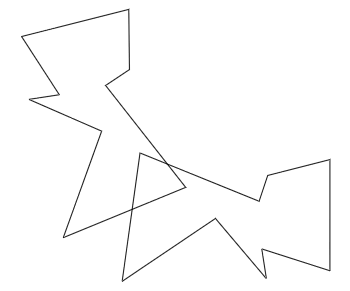 Τι προσφέρει στον εκπαιδευτικό το καινούριο πρόγραμμα σπουδών και ο οδηγός για τον εκπαιδευτικό (1/3)
Μέσα από την τροχιά μάθησης και διδασκαλίας
Εννοιολογική συνέχεια – Διάκριση των σημαντικών διαστάσεων μιας έννοιας – Δημιουργία συνδέσεων
Συνειδητοποίηση των αναπτυξιακών σταδίων των μαθητών και των σημαντικών «μεταβάσεων»
Τι προσφέρει στον εκπαιδευτικό το καινούριο πρόγραμμα σπουδών και ο οδηγός για τον εκπαιδευτικό (2/3)
Μέσα από την περιγραφή των κύριων ερευνητικών αποτελεσμάτων αναφορικά με τις τρεις θεματικές περιοχές 
βαθύτερη κατανόηση των δυσκολιών που αντιμετωπίζουν οι μαθητές και των σύγχρονων διδακτικών προσεγγίσεων 
 εξέλιξη και συνειδητοποίηση των διδακτικών του επιλογών
Τι προσφέρει στον εκπαιδευτικό το καινούριο πρόγραμμα σπουδών και ο οδηγός για τον εκπαιδευτικό (3/3)
Μέσα από τις δραστηριότητες – συνθετικές εργασίες, τα προτεινόμενα ψηφιακά  εργαλεία, το εκπαιδευτικό υλικό 
Διδακτικές πηγές που θα μπορεί να αξιοποιήσει, να επεκτείνει, να τροποποιήσει ή και να σχεδιάσει καινούριες που να ανταποκρίνονται στα προσδοκώμενα μαθησιακά αποτελέσματα
Εργασία
Να βρείτε στο Διαδίκτυο ή στην e-class (στα υλικά) δύο διαφορετικά προγράμματα σπουδών.
Εντοπίστε ομοιότητες και διαφορές ως προς
Το περιεχόμενο και τη δομή τους
Τις γενικές μαθηματικές διεργασίες
Τις διδακτικές προσεγγίσεις που υποστηρίζουν
Τη διαδικασία αξιολόγησης
Συγκεκριμενοποιήστε μέσα από ένα συγκεκριμένο μαθηματικό θέμα.
Στοιχεία του αναλυτικού προγράμματος (1/4)
Συμβολικό στοιχείο
Κοινωνικό στοιχείο
Πολιτισμικό στοιχείο
Στοιχεία του αναλυτικού προγράμματος (2/4)
Συμβολικό στοιχείο
Μαθηματικό περιεχόμενο
Εννοιες μέσα από δραστηριότητες
Συνδέσεις ανάμεσα σε έννοιες
Στοιχεία του αναλυτικού προγράμματος (3/4)
Κοινωνικό στοιχείο
		(project)
Προσωπική ενασχόληση
ποικιλία πηγών
στοχασμός, κριτική ανάλυση
Κοινωνία στο παρελθόν, στο παρόν, στο μέλλον
Στοιχεία του αναλυτικού προγράμματος (4/4)
Πολιτισμικό στοιχείο
πως οι ιδέες δημιουργούνται 
η φύση του μαθηματικού πολιτισμού (αφαιρετική ικανότητα, ανοικτότητα, εσωτερικά κριτήρια)
διερευνήσεις
Αρχές για τη δημιουργία ενός αναλυτικού προγράμματος βασισμένου στον πολιτισμό
Παγκόσμιες δραστηριότητες
Αρίθμηση
Προσδιορισμός θέσης (φυσικός – κοινωνιογραφικός – κοσμολογικός χώρος)
Μέτρηση
Σχεδιασμός
Παιχνίδι
Επεξήγηση
Σχεδιασμός αναλυτικού προγράμματος: Η θεώρηση του κονστρουκτιβισμού (1/2)
Σε μια σχετιστικιστική αντίληψη για τη γνώση διάφορα πλαίσια αναφοράς χρειάζεται να παίρνουμε υπόψη μας (μαθηματικά δασκάλου, μαθηματικά μαθητή, γνώση του δασκάλου για τα μαθηματικά του μαθητή)
Το μαθηματικό περιβάλλον μάθησης είναι αποτέλεσμα της μαθηματικής κατάστασης και της μαθηματικής γνώσης των συμμετεχόντων στο περιβάλλον
Δημιουργία πιθανόν περιβαλλόντων μάθησης (ζώνης πιθανής ανάπτυξης)
Ενεργή μάθηση των μαθητών
Σχεδιασμός αναλυτικού προγράμματος: Η θεώρηση του κονστρουκτιβισμού (2/2)
Η διδασκαλία των μαθηματικών είναι μια επικοινωνία των μαθηματικών των δασκάλων και των μαθηματικών των μαθητών
Το μαθηματικό περιβάλλον μάθησης εξελίσσεται μέσα από την αλληλεπίδραση των συμμετεχόντων
Οι αποφάσεις των δασκάλων είναι ένα βασικό σημείο της διδασκαλίας και είναι μέρος του αναλυτικού προγράμματος
Αντικατάσταση του «ιδανικού» αναλυτικού προγράμματος με το «αφαιρετικό» (προσδιορισμός πιθανόν περιόδων μάθησης, μαθηματικές έννοιες των μαθητών, καταστάσεις προβλήματα, κριτικές αποφάσεις, δείγματα αλληλεπιδράσεων
επικοινωνία ανάμεσα σε εκπαιδευτικούς
Διαφορετικές διαστάσεις του αναλυτικού προγράμματος (1/2)
Το επιθυμητό (το περιεχόμενο – στόχοι)
Το εφαρμόσιμο (διδακτικά εγχειρίδια, διδακτέα ύλη)
Το κρυφό (οι αλληλεπιδράσεις στη σχολική τάξη)
Διαφορετικές διαστάσεις του αναλυτικού προγράμματος (2/2)
Πώς μελετάμε τις παραπάνω διαστάσεις;
Τι συμβαίνει στο ελληνικό αναλυτικό πρόγραμμα
Σε ποιες αρχές στηρίζεται; Υπάρχει μια ενιαία φιλοσοφία;
Τι είδους ικανότητες υποστηρίζονται;
Τέλος Ενότητας
Χρηματοδότηση
Το παρόν εκπαιδευτικό υλικό έχει αναπτυχθεί στo πλαίσιo του εκπαιδευτικού έργου του διδάσκοντα.
Το έργο «Ανοικτά Ακαδημαϊκά Μαθήματα στο Πανεπιστήμιο Αθηνών» έχει χρηματοδοτήσει μόνο την αναδιαμόρφωση του εκπαιδευτικού υλικού. 
Το έργο υλοποιείται στο πλαίσιο του Επιχειρησιακού Προγράμματος «Εκπαίδευση και Δια Βίου Μάθηση» και συγχρηματοδοτείται από την Ευρωπαϊκή Ένωση (Ευρωπαϊκό Κοινωνικό Ταμείο) και από εθνικούς πόρους.
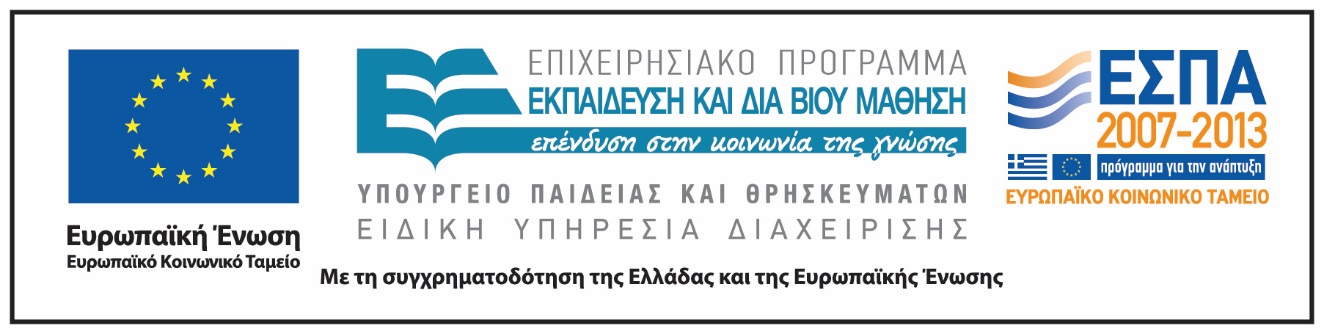 Σημειώματα
Σημείωμα Αναφοράς
Copyright Εθνικόν και Καποδιστριακόν Πανεπιστήμιον Αθηνών, Δέσποινα Πόταρη 2015. Δέσποινα Πόταρη. «Διδακτική Μαθηματικών ΙΙ. Αναλυτικά Προγράμματα και Διδακτικά Εγχειρίδια». Έκδοση: 1.0. Αθήνα 2015. Διαθέσιμο από τη δικτυακή διεύθυνση: http://opencourses.uoa.gr/courses/ MATH220.
Σημείωμα Αδειοδότησης
Το παρόν υλικό διατίθεται με τους όρους της άδειας χρήσης Creative Commons Αναφορά, Μη Εμπορική Χρήση Παρόμοια Διανομή 4.0 [1] ή μεταγενέστερη, Διεθνής Έκδοση.   Εξαιρούνται τα αυτοτελή έργα τρίτων π.χ. φωτογραφίες, διαγράμματα κ.λ.π.,  τα οποία εμπεριέχονται σε αυτό και τα οποία αναφέρονται μαζί με τους όρους χρήσης τους στο «Σημείωμα Χρήσης Έργων Τρίτων».
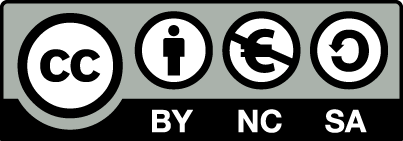 [1] http://creativecommons.org/licenses/by-nc-sa/4.0/ 

Ως Μη Εμπορική ορίζεται η χρήση:
που δεν περιλαμβάνει άμεσο ή έμμεσο οικονομικό όφελος από την χρήση του έργου, για το διανομέα του έργου και αδειοδόχο
που δεν περιλαμβάνει οικονομική συναλλαγή ως προϋπόθεση για τη χρήση ή πρόσβαση στο έργο
που δεν προσπορίζει στο διανομέα του έργου και αδειοδόχο έμμεσο οικονομικό όφελος (π.χ. διαφημίσεις) από την προβολή του έργου σε διαδικτυακό τόπο

Ο δικαιούχος μπορεί να παρέχει στον αδειοδόχο ξεχωριστή άδεια να χρησιμοποιεί το έργο για εμπορική χρήση, εφόσον αυτό του ζητηθεί.
Διατήρηση Σημειωμάτων
Οποιαδήποτε αναπαραγωγή ή διασκευή του υλικού θα πρέπει να συμπεριλαμβάνει:
το Σημείωμα Αναφοράς
το Σημείωμα Αδειοδότησης
τη δήλωση Διατήρησης Σημειωμάτων
το Σημείωμα Χρήσης Έργων Τρίτων (εφόσον υπάρχει)
μαζί με τους συνοδευόμενους υπερσυνδέσμους.